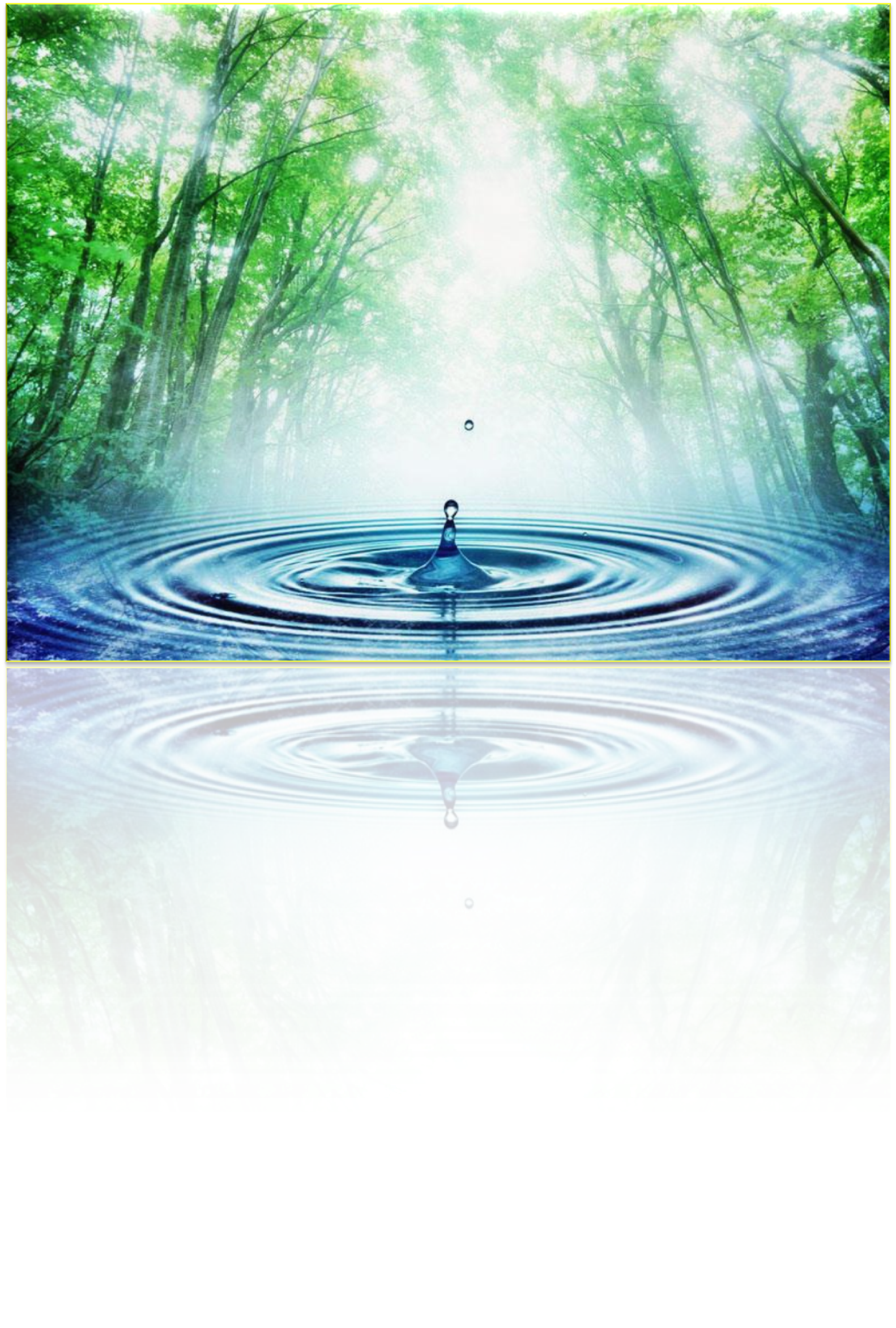 Вода та її властивості
Виконала студентка 33 групи
Винник Оксана
Вода – найпоширеніша на Землі речовина. Вона вкриває ¾ поверхні земної кулі. Вода має  дуже велике значення  у житті всього живого на нашій планеті. Фізики та хіміки називають її незвичайною, дивною, нерозгаданою речовиною, вивчати яку дуже важко, її властивості досі  не завжди до кінця  прогнозовані.
Хімічні властивості води
Вода досить хімічно активна. Вона реагує з активними металами з виділенням водню:
               2K + 2H2O = 2KOH + H2
З оксидами багатьох металів і неметалів з утворенням основ і кислот: 
                       Na2O + H2O = 2NaOH
                        SO3 + H2O = H2SO4
З деякими активними неметалами з утворенням кислот:
                         Сl2 + H2O = HCl + HClO
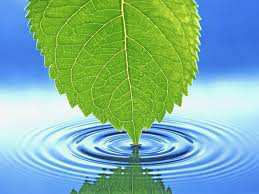 Фізичні властивості води
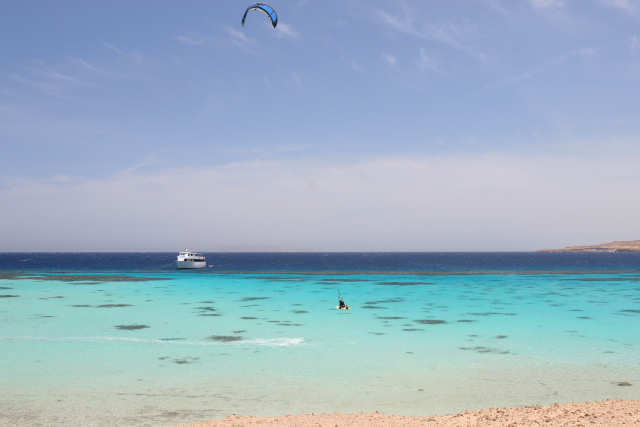 Поверхневий натяг
Завдяки силам поверхневого натягу краплі рідини приймають максимально близьку до сферичної.
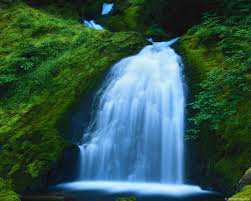 Агрегатний стан води
Діаграма стану води
Фазова діаграма води – графічне відображення рівноважного стану фаз води ( рідини, водяної пари, та різних модифікацій льоду).
Аномальні властивості води викликані особливостями її будови. Вони пояснюються існуванням у ній водневих зв'язків, які зв'язують між собою молекули як у рідкому, так і у  твердому стані.
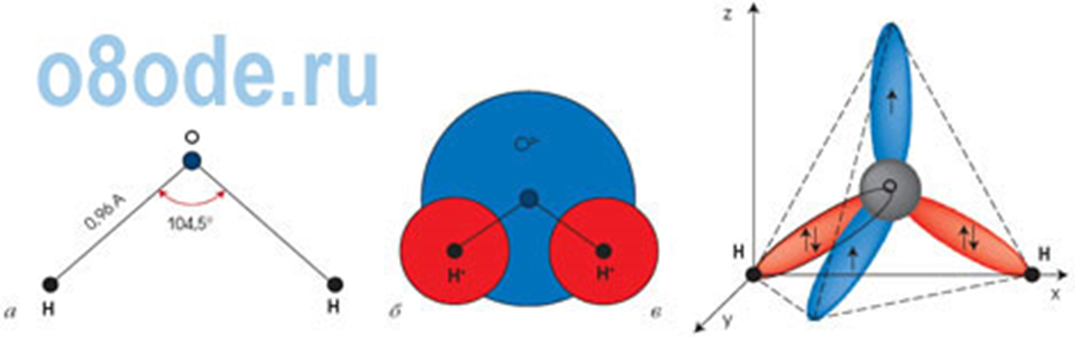 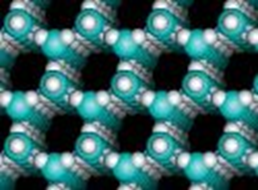 Пам’ять води
Вода складається з кластерів, тобто володіє особливою молекулярною шестигранною структурою. Ця структура змінюється, якщо на воду впливати різними способами – хімічним, електромагнітним і інформаційним. Під цими діями молекули здатні перебудовуватися, і таким чином запам'ятовувати будь - яку інформацію.
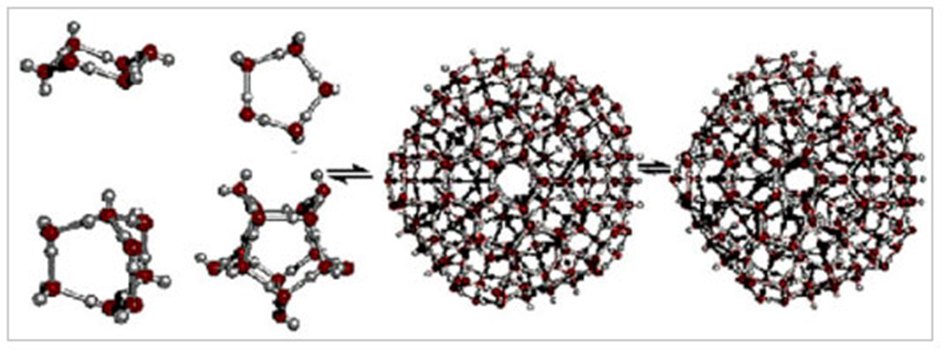 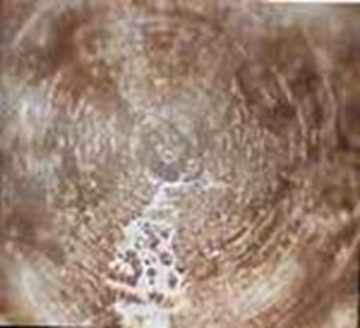 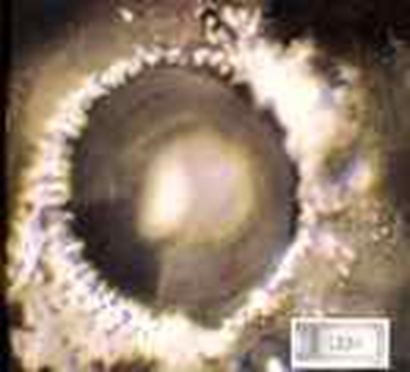 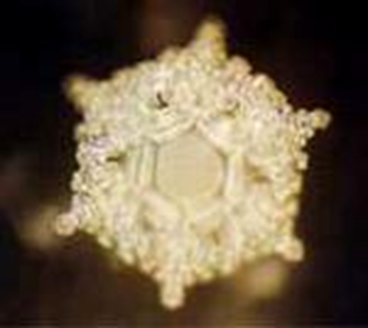 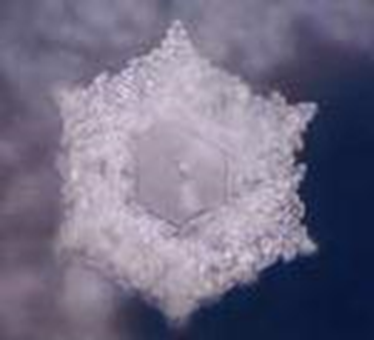 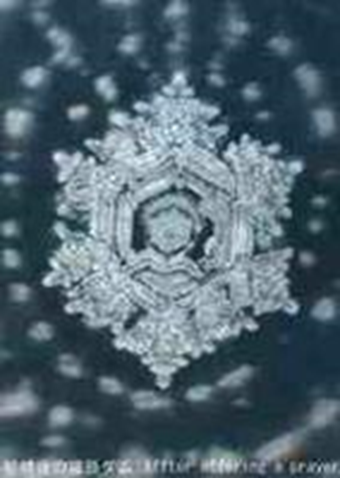 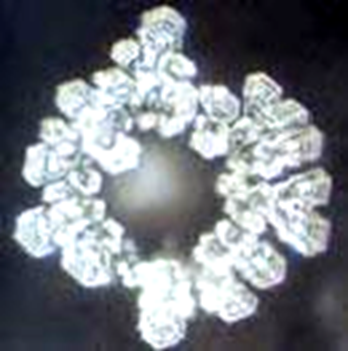 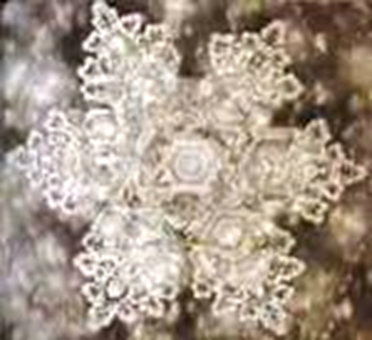 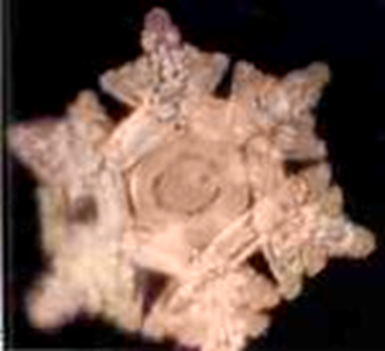 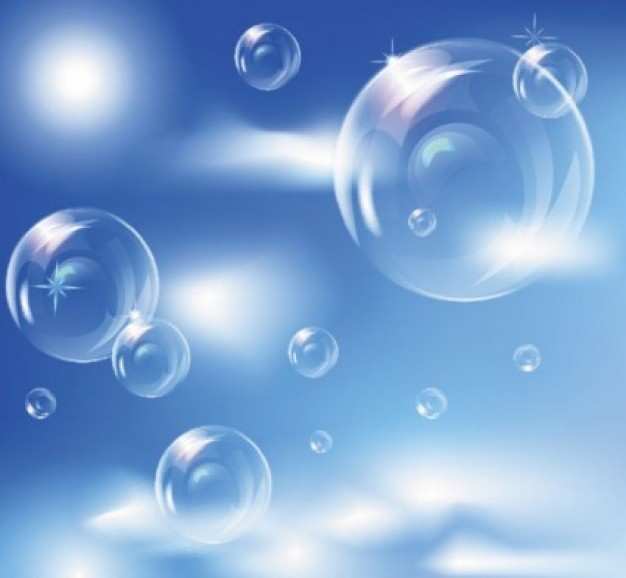 Цікаві факти про воду
Досліди показують, що в лід швидше перетворюється гаряча  вода, а не холодна
Лід швидше отримати з гарячої води
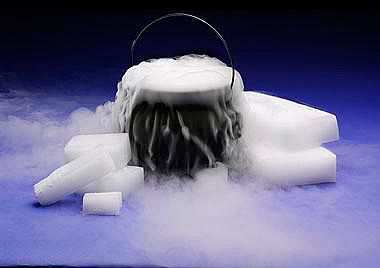 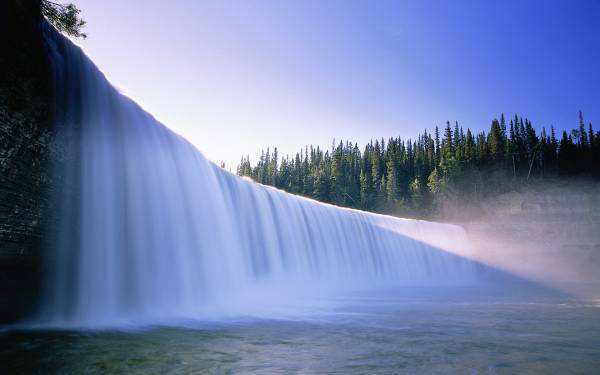 У води більше трьох станів
Крім трьох основних агрегатних станів (рідкого, твердого та газоподібного)  вчені виділяють 5 різних станів води у рідкому вигляді та 14 станів у замерзлому.
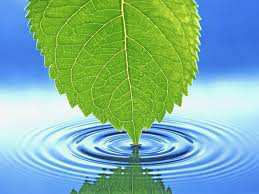 Вода як скло
При -120° С вода стає тягучою, а при температурі -135° С вона перетворюється в “скляну” воду – тверду речовину, в якій відсутня кристалічна структура, як у склі.
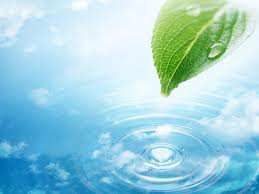 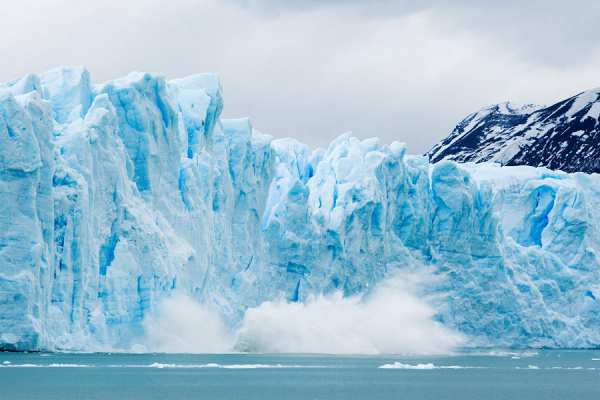 Білок у воді
Вода -  дуже поживна субстанція. В 1 куб. см такої води міститься 1,5 г білка і інших речовин. Вчені вважають, що один тільки Атлантичний Океан за своєю поживністю оцінюється в 20 тис. врожаїв, які збирають за рік по всій суші.
Найбільше прісної води – в льодовиках
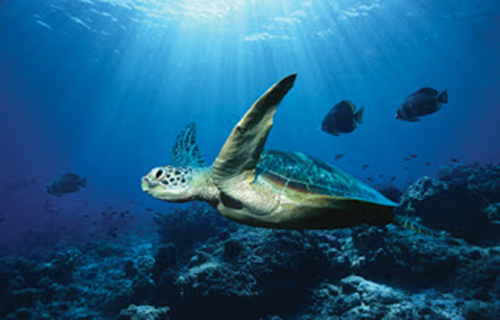 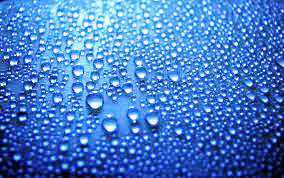 Є вода, що горить
В Азербайджані є вода в якій багато метану, тому вона може загорітися, якщо піднести до неї сірник.
Дякую за увагу!
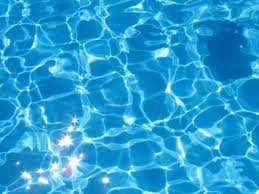 Зміст
Вступ
Хімічні властивості води
Фізичні властивості води
Агрегатний стан води
Поверхневий натяг води
Діаграма стану води
Аномальні властивості води
Пам’ять води
Цікаві факти про воду